Dec. 7, 2018 STAC Update Multi-Functional Buffer WorkshopNov. 13-14, 2018, Harrisburg, PA
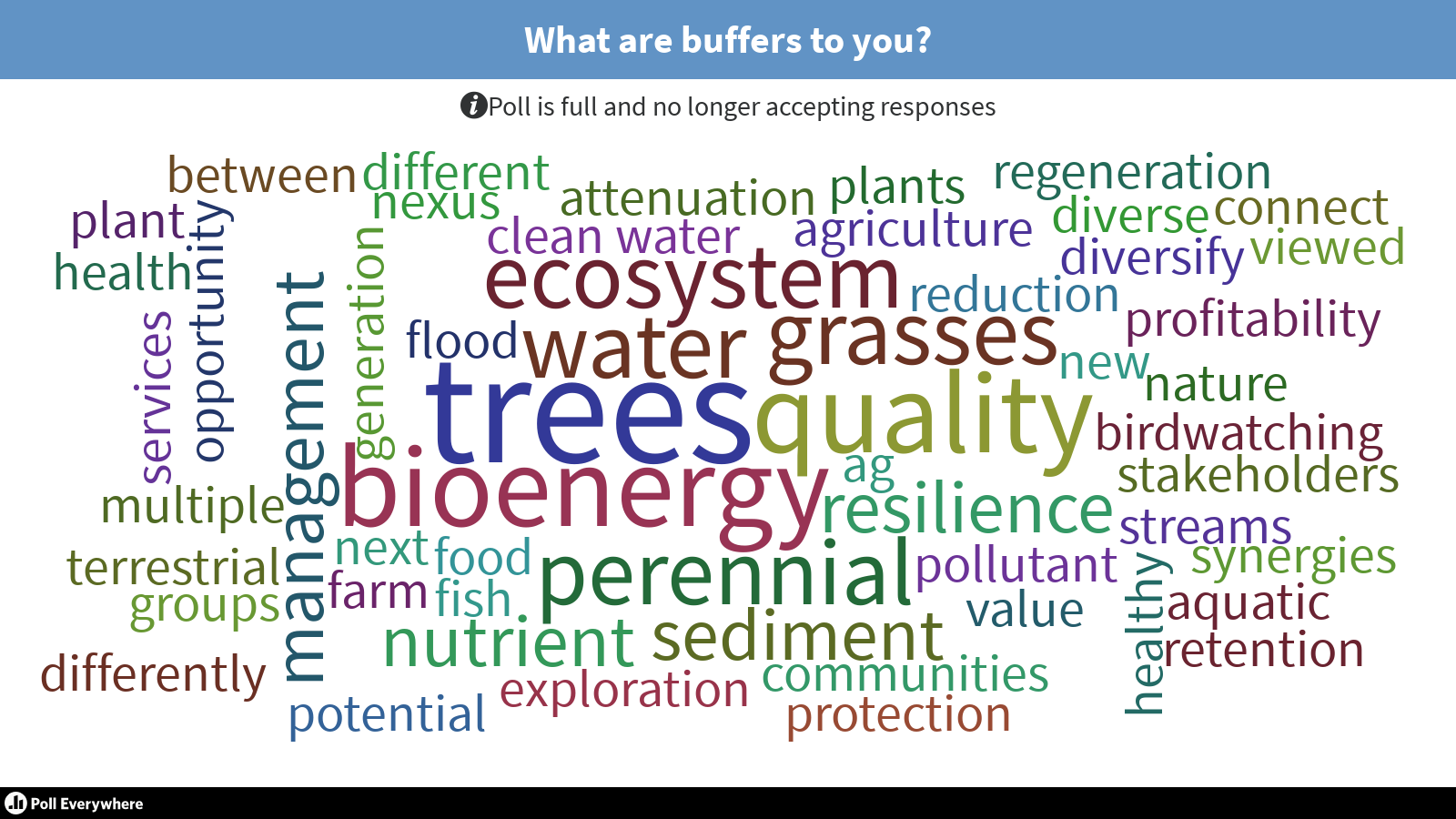 [Speaker Notes: Establishment of multifunctional riparian buffers: How do we accelerate the path to 95,000+ acres with the greatest economic, social, and environmental impact?]
Overarching workshop goal: how do we accelerate implementation of buffers as a critical BMP?
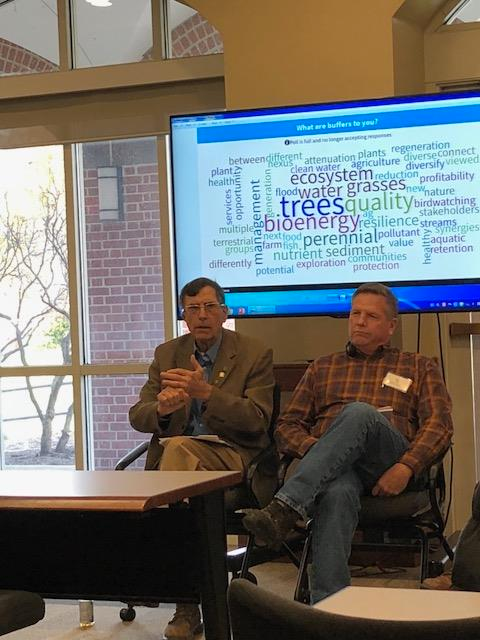 Potential for “multi-functional” buffers to speed adoption?
Water quality benefits
Harvestable/diversified products
Flood resiliency
Aesthetics
Habitat
More

~50 participants from wide range of perspectives (including producers)
Pre-workshop webinar
Workshop itself
The workshop depended on a lot of intense work in breakout groups to allow participants time to talk
Session 1: solutions to barriers 
What are key barriers to getting buffers on the ground and why? 
What solutions do you see?

Session 2: key steps to implement the solutions 
What are key barriers to getting buffers on the ground and why? 
What solutions do you see?

Case study session: 
Examples where multifunctional buffers are working. 
What can we learn?
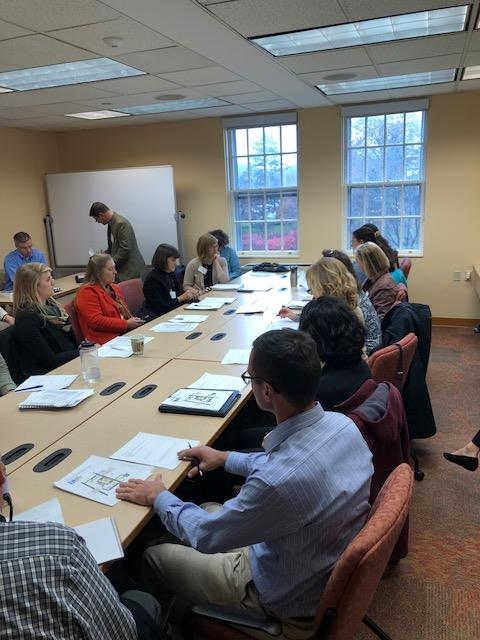 Preliminary findings: multi-functional buffers key part of the solution; working together = critical
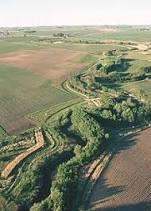 Timing of discussion critical given WIP III, 2025 deadline
Multi-functional approach allows for local & Bay goals
Economics key– need viable farms
diversifying crops/outputs 
protecting against loss (flood)
# of practical considerations
Needs of landowner (farm, urban)
Buffer as part of larger system (uplands also critical)
One size does not fit all: niche crops, biomass production, conventional ag
Local markets, options for outputs
Maintenance, operation
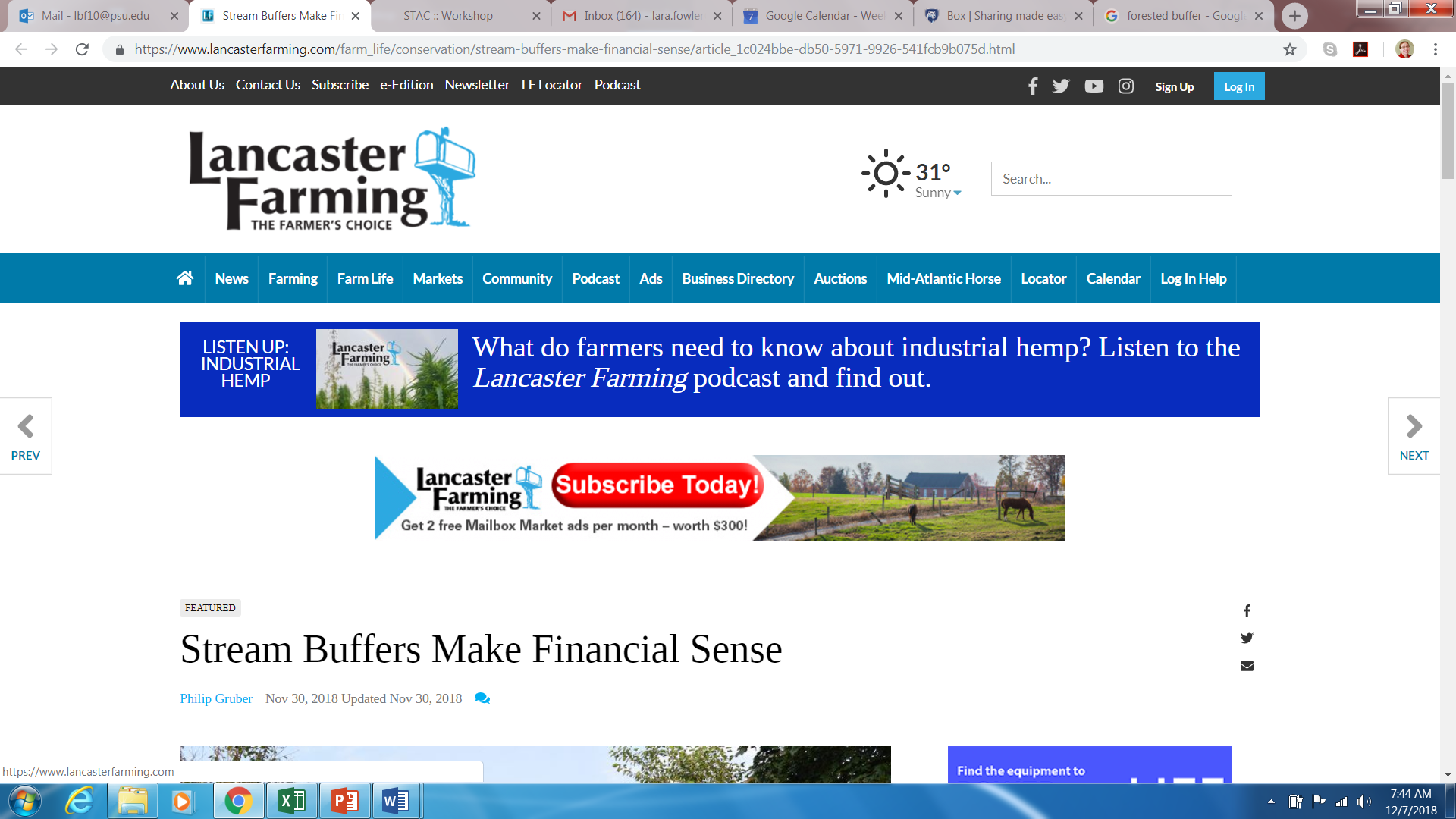 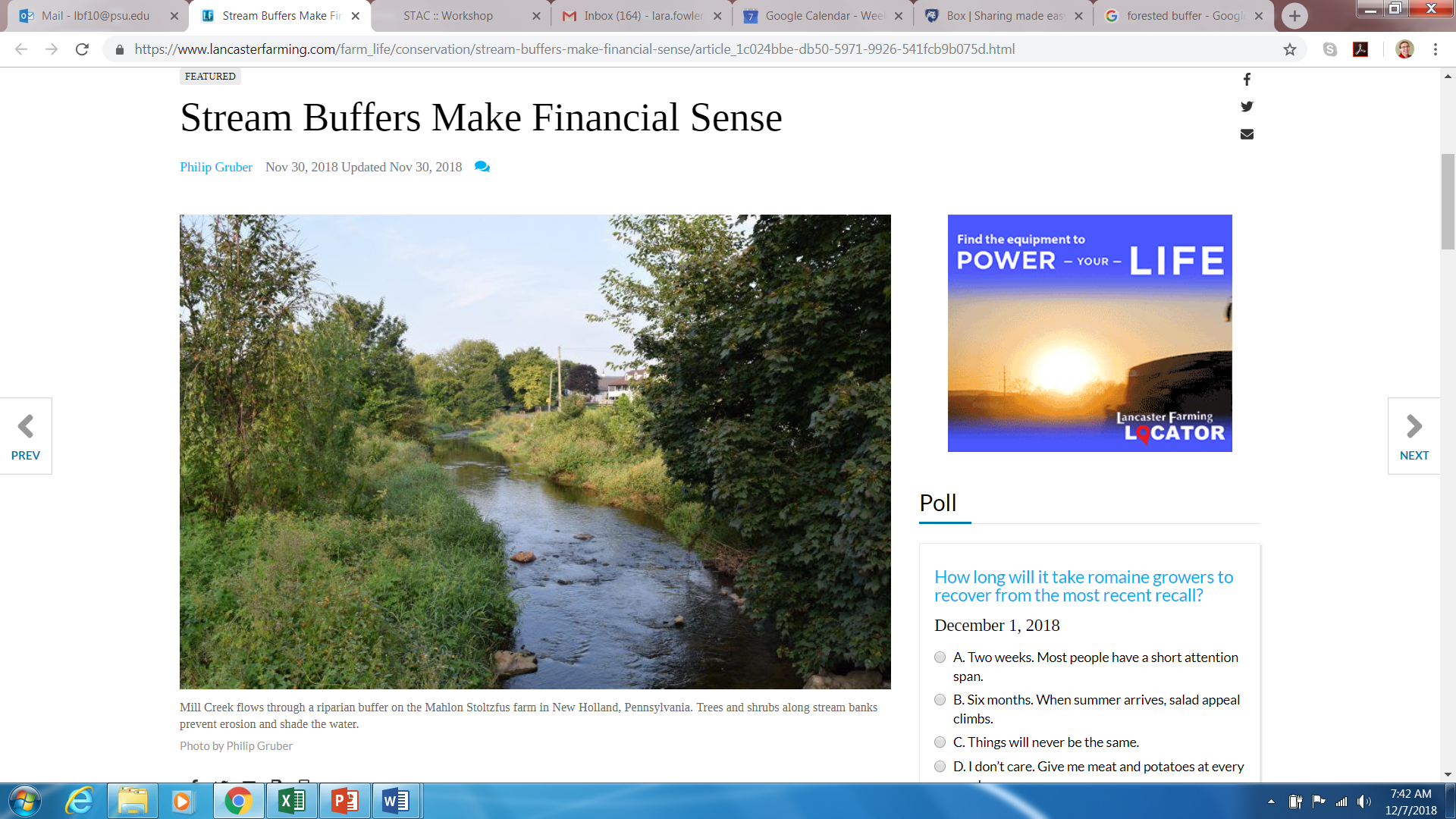 p
Article about workshop published last week
https://www.lancasterfarming.com/farm_life/conservation/stream-buffers-make-financial-sense/article_1c024bbe-db50-5971-9926-541fcb9b075d.html
Next: STAC report to synthesize workshop results; presentations already online
Follow up info already distributed to participants
Workshop leads: Penn State grad students Veronika Vazhnik and Stephanie Herbstritt
Big thanks to STAC staff (Rachel Dixon & Annabelle Harvey) 
Questions?
Lara Fowler: lbf10@psu.edu
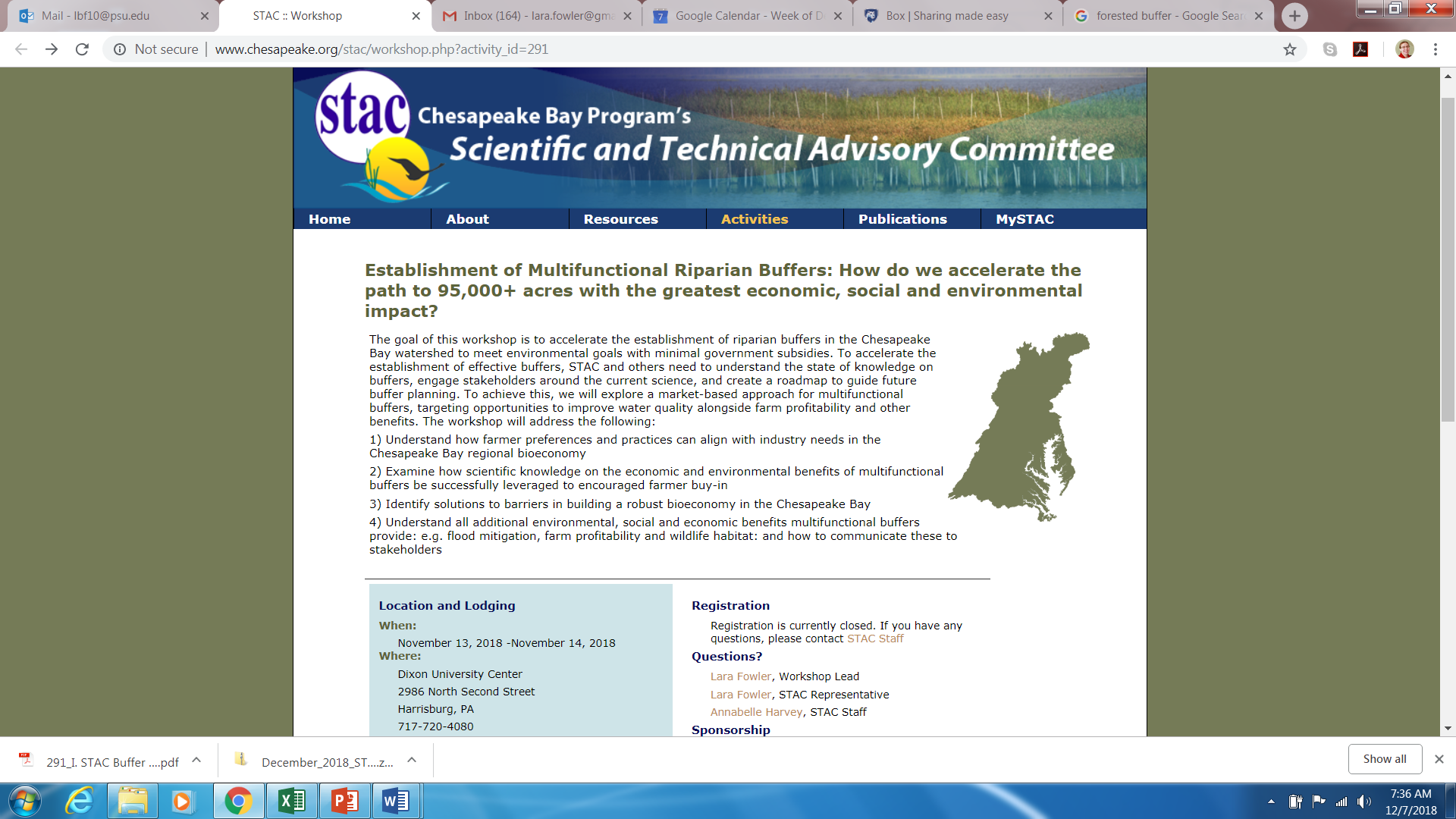 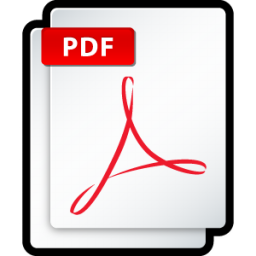 291_DCNR Case Study_Coulter.pdf
   291_FDC Case Study_Circle.pdf
   291_Grazed Forest Buffers_Unruh.pdf
   291_Horn Farm_Earl.pdf
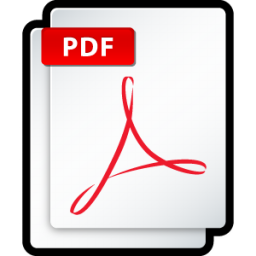 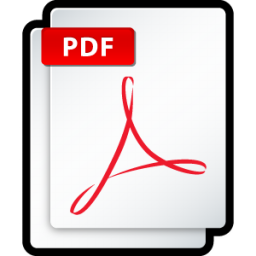 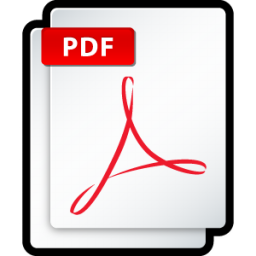